Pozvánka na třetí setkání rodáků, starších občanů    a přátel obce Vitín
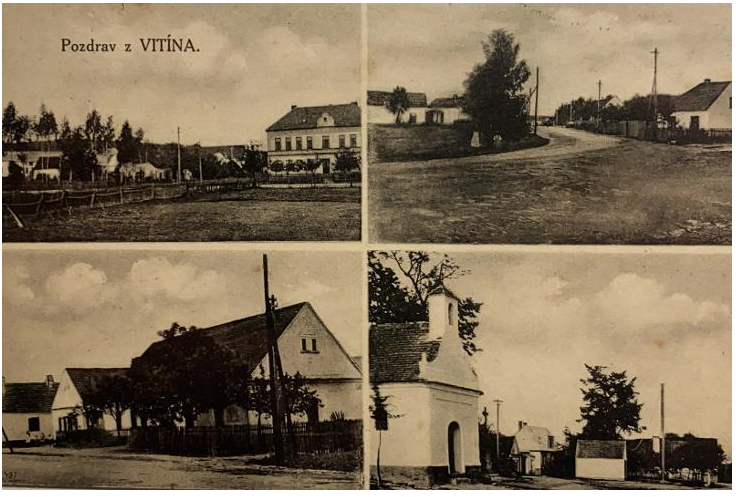 SO 19.09.2020  	OD:10:00 HODIN
ZAHÁJENÍ PŘED OBECNÍM ÚŘADEM 
OBČERSTVENÍ VE SPORTOVNÍM AREÁLU
VYSTOUPÍ DĚTI Z VKV 
UKÁZKA SPORTOVNÍ GYMNASTIKY 
HUDBA K POSLECHU I TANCI 

PROHLÍDKA KAPLIČKY, KOVÁRNY, HASIČSKÉ ZBROJNICE
Srdečně se na Vás těší starostka obce Jitka Havlová a všichni členové zastupitelstva obce .